ШАБЛОН ПРЕЗЕНТАЦИИ
НАЗВАНИЕ, ЛОГОТИП
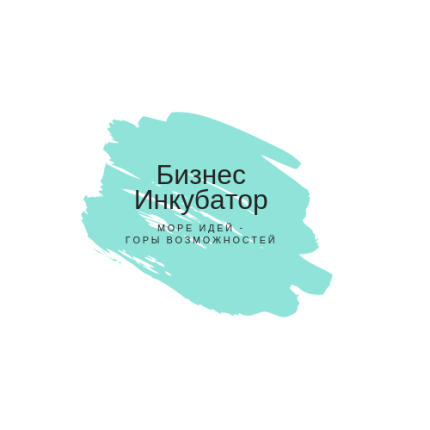 Видение и ценностное предложение
Это обзор вашего бизнеса и ценности, которую вы предоставляете своим клиентам. Постарайтесь сделать его наиболее кратким и доступным.
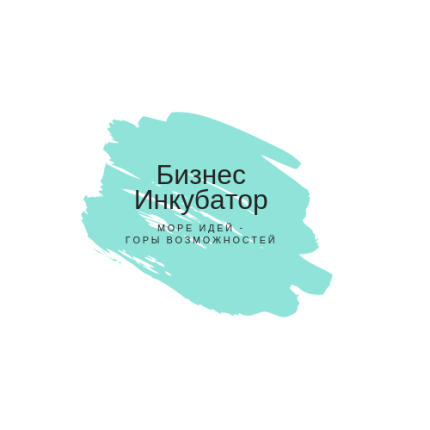 Проблема
Используйте этот слайд, чтобы поговорить о проблеме, которую вы решаете и о тех, у кого есть эта проблема.
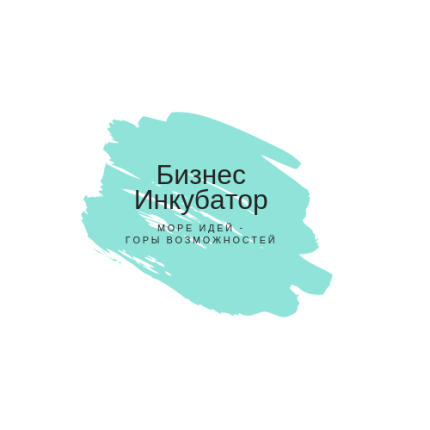 Целевой рынок и возможности
Используйте этот слайд, чтобы как можно обширнее описать, кто ваш клиент и сколько таких клиентов имеется. Какой размер рынка, и как вы позиционируете свою компанию на рынке?
Решение
Опишите, как клиенты используют ваш продукт, и как он решает проблемы, описанные на втором слайде.
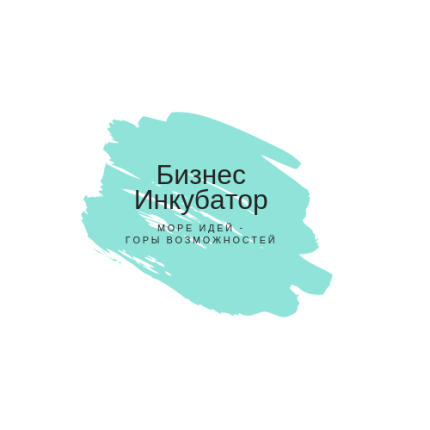 Модель дохода / бизнес-модель
Вам нужно рассказать о том, как бизнес будет приносить деньги.
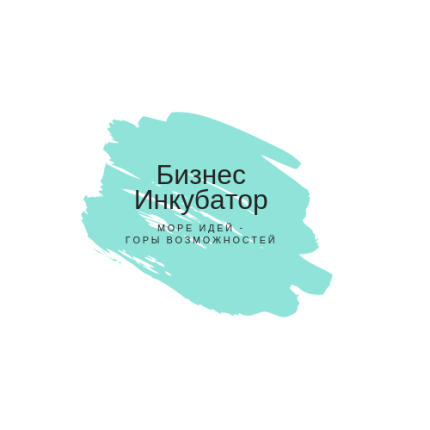 "Трэкшен" и валидация/дорожная карта
Какие основные цели вы уже достигли, и какие последующие шаги вы планируете предпринять? Если у вас уже есть продажи и ранние пользователи, использующие ваш продукт, расскажите об этом здесь.
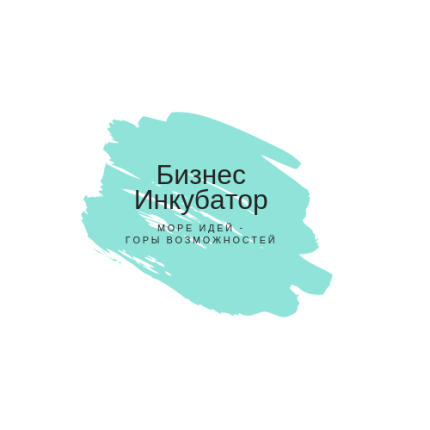 Конкуренция
Вы должны объяснить, насколько вы отличаетесь от других игроков на рынке, и почему клиенты будут выбирать вас вместо другого игрока.
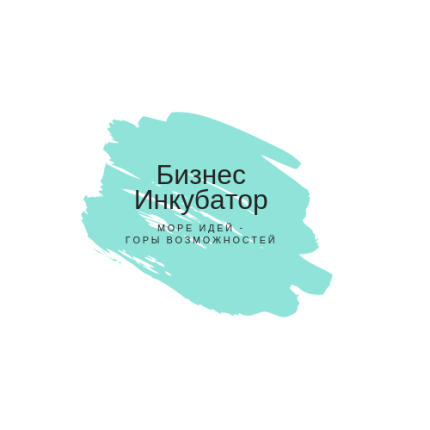 Маркетинг и стратегия продаж
Как вы планируете привлечь внимание клиентов, и как будет выглядеть ваш процесс продаж.
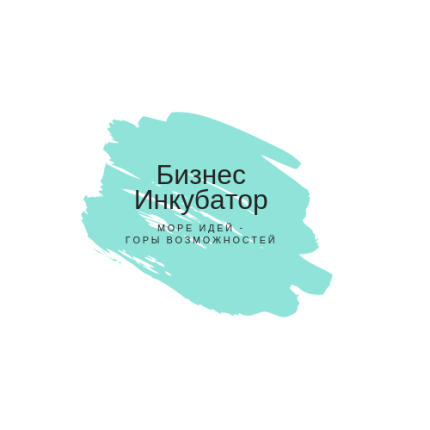 Финансы
Отчет о прибылях и убытках и прогноз движения денежных средств. В вашей инвестиционной презентации не должно быть углубленных таблиц, которые будет трудно читать и использовать в формате презентаций, ограничьте себя диаграммами, которые показывают продажи, общее количество клиентов, общие расходы и прибыль.
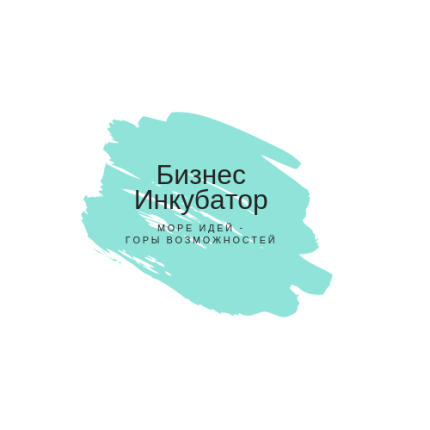 Инвестиции и использование средств
Если вы хотите привлечь инвестиции – сделайте это на данном слайде.  Вы должны быть в состоянии объяснить, почему вам нужна именно эта сумма денег, которую вы попросили, и как вы планируете ее использовать. Инвесторы захотят узнать, как используются их деньги, и как это поможет вам достичь целей, которые вы ставите перед своим бизнесом.
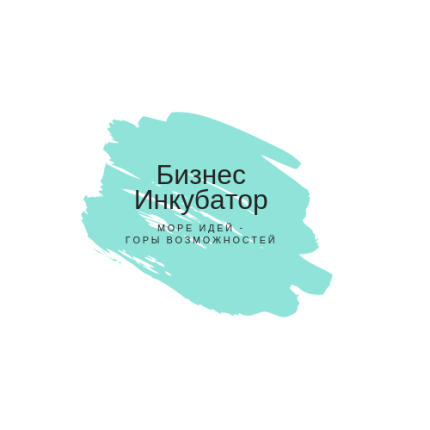 Команда / контакты
Почему вы и ваша команда – подходящие люди, чтобы построить и вырастить эту компанию? Какой опыт есть у вас, которого нет у других? Выделите ключевых членов команды, их успехи в других компаниях и ключевые знания, которые они привносят.
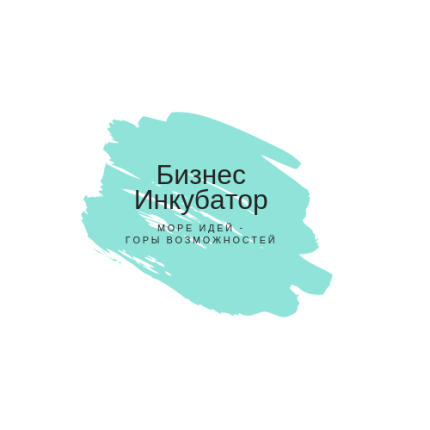